BỘ ĐÈN LED M38 VÀ ĐÈN NGỦ CẢM BIẾN
PHÒNG NGHIÊN CỨU THỊ TRƯỜNG
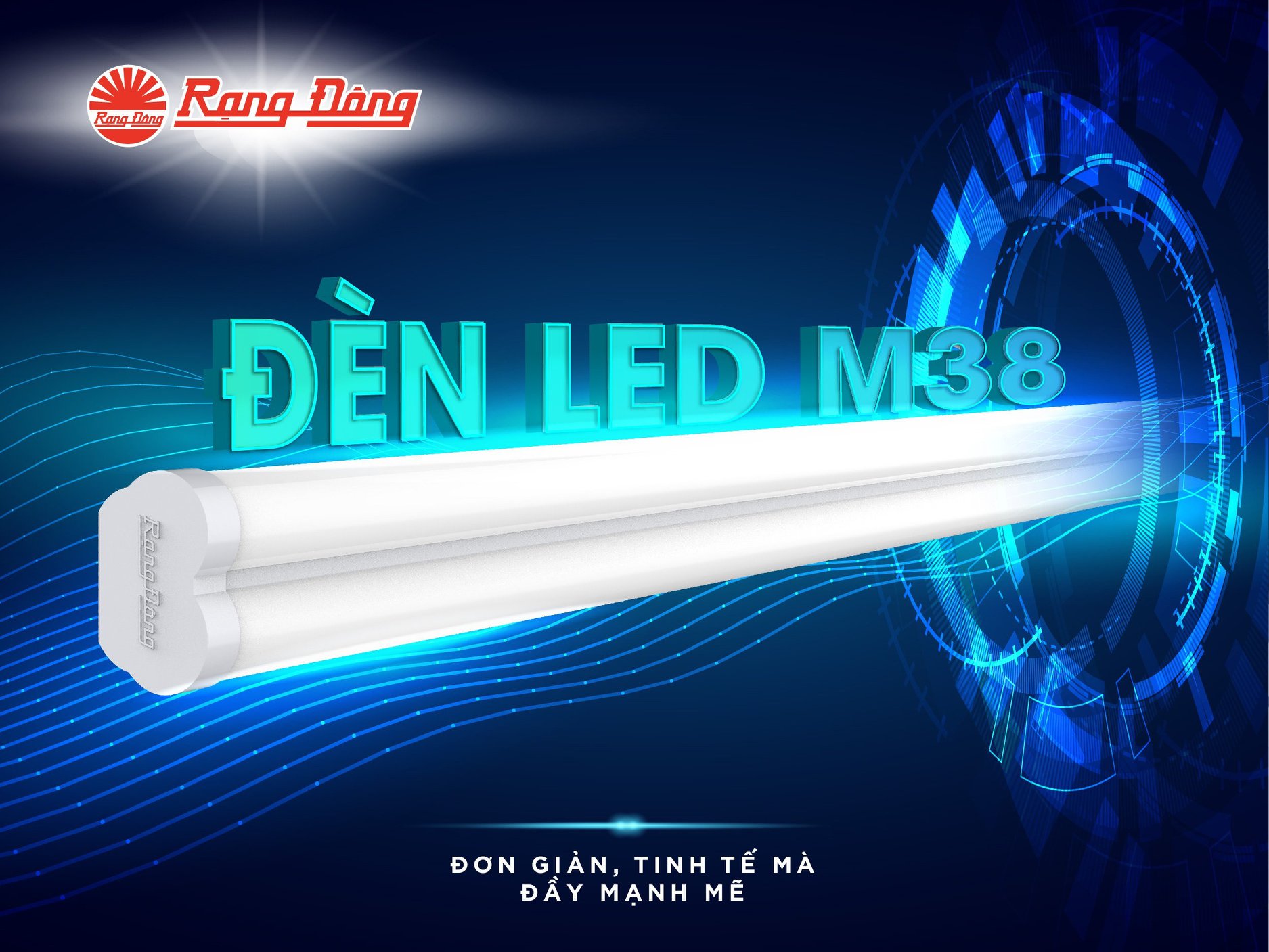 BỘ ĐÈN LED M38
Model: M38 1200/40W
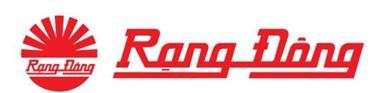 THÔNG SỐ KỸ THUẬT
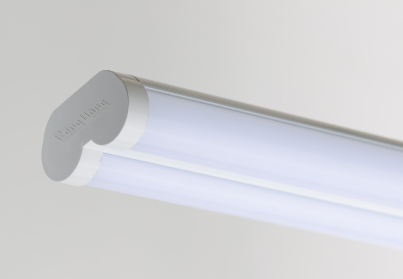 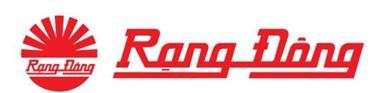 Bộ máng V - shape
Bộ máng đôi chao phản quang
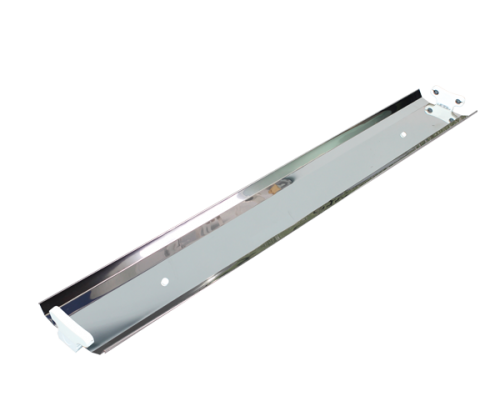 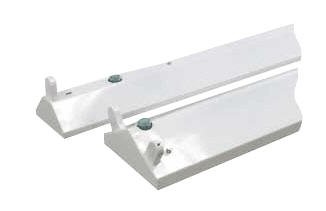 Quang thông hiệu dụng: (80 ÷ 85)%
Quang thông hiệu dụng: (85 ÷ 90)%
Không tận dụng được tối đa ánh sáng phát ra của đèn
Hạn chế trong việc lắp đặt
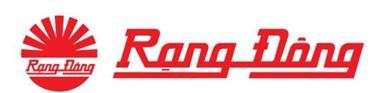 Ưu điểm nổi bật
Hiệu suất phát quang cao: 130 lm/W
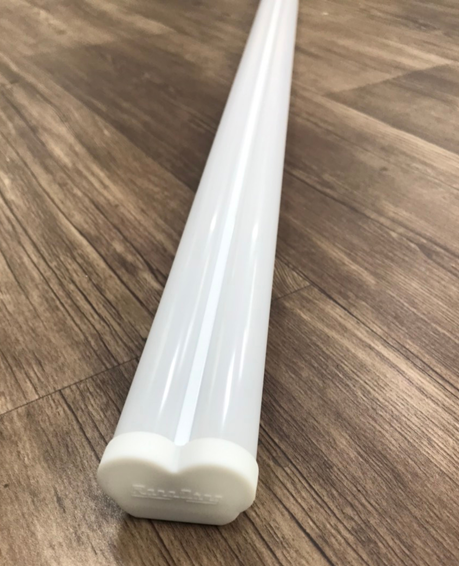 Quang thông hiệu dụng: (92 ÷ 95)%
Ánh sáng định hướng (góc chiếu 105 độ)
Tích hợp EMC
Tuổi thọ cao hơn 25% so với sử dụng LED Tube TT
Lắp đặt dễ dàng
Giá thành rẻ hơn so với bộ Tube lắp máng
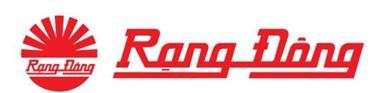 ỨNG DỤNG CHIẾU SÁNG
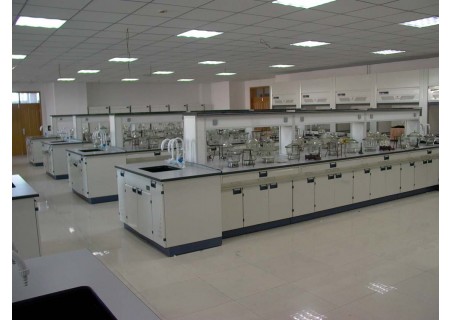 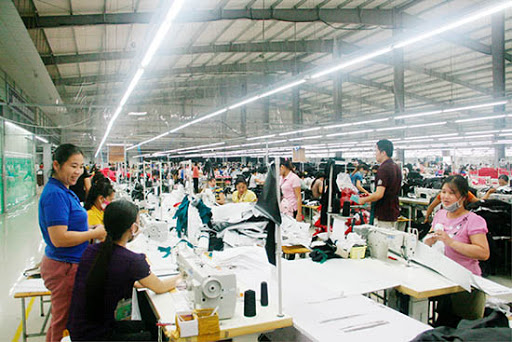 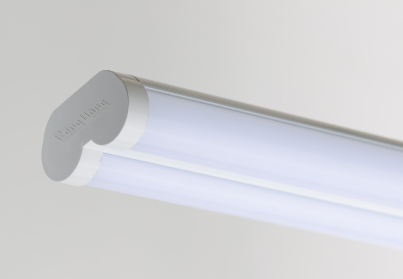 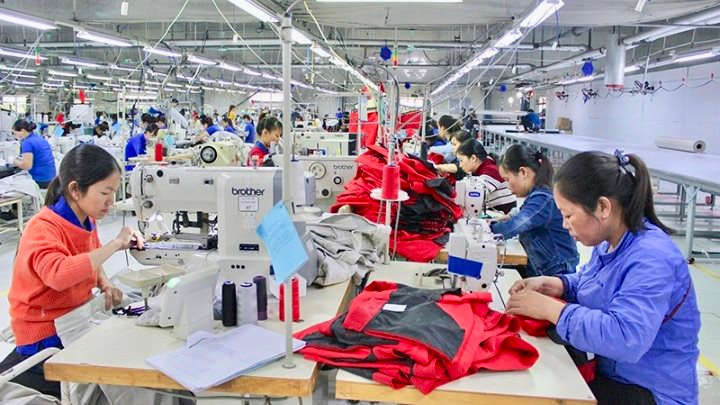 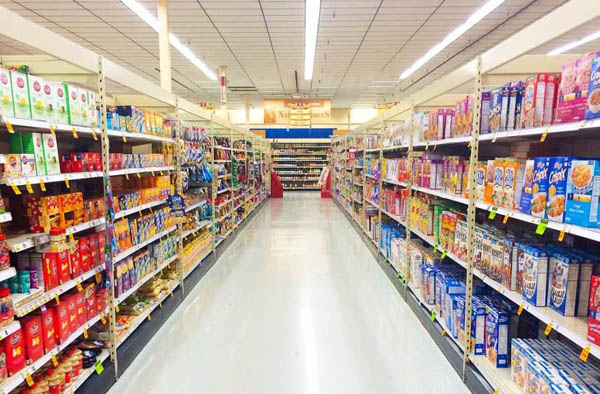 Khu vực làm việc – Khu công nghiệp
Phòng thí nghiệm
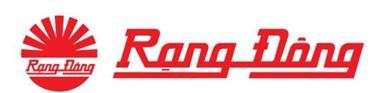 ĐÈN NGỦ CẢM BIẾN 
Model: ĐN01.PIR 55x55/0.3W
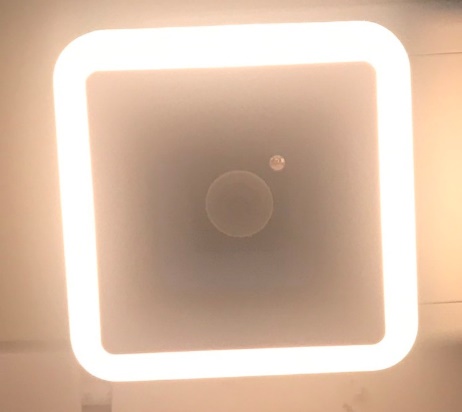 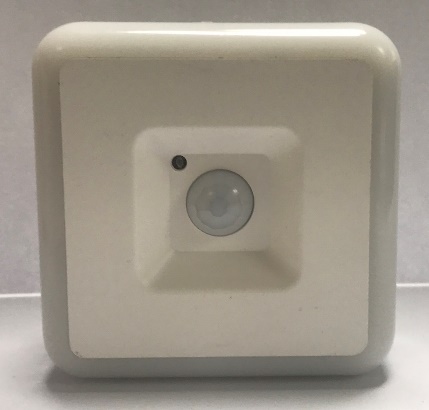 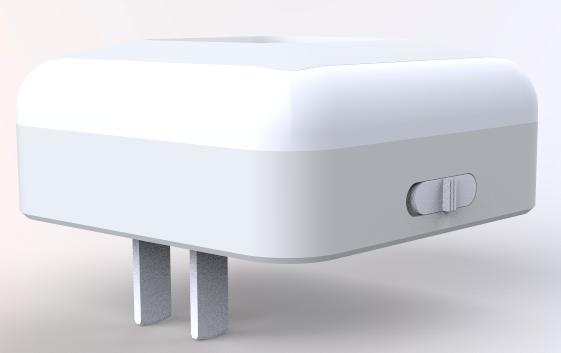 Chế độ ON: Khi ánh sáng môi trường <15 lux thì đèn sáng dần lên. Ánh sáng đèn đạt độ sáng cực đại khi ánh sáng môi trường < 5 lux
Chế độ AUTO: Khi ánh sáng môi trường <15 lux và có chuyển động đèn sáng
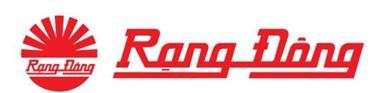 Ứng dụng
Chế độ ON
Chế độ AUTO
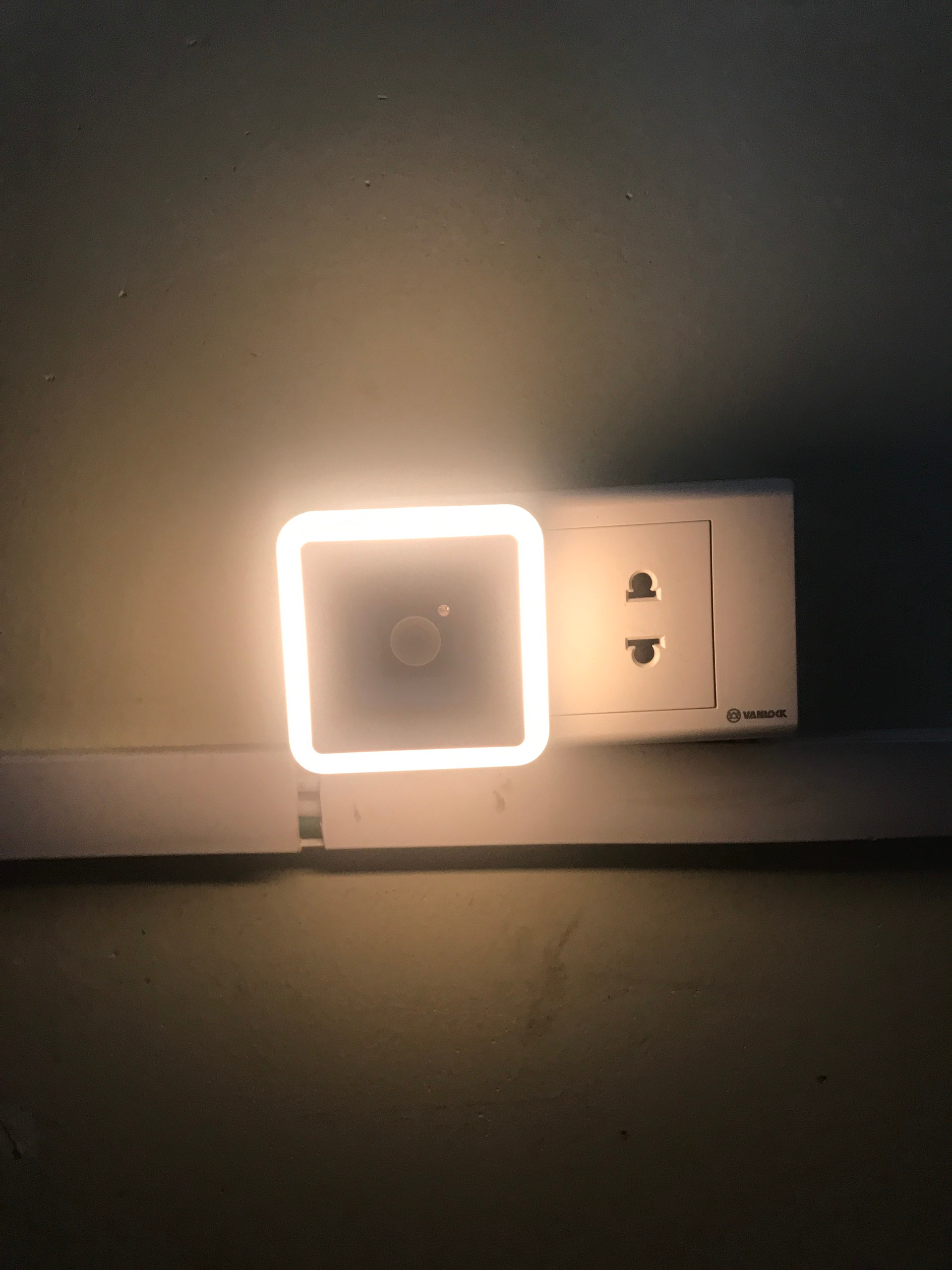 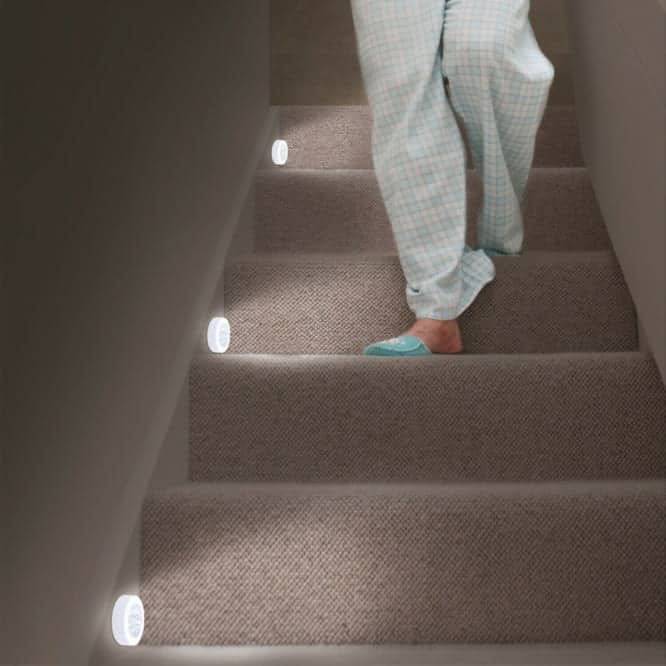 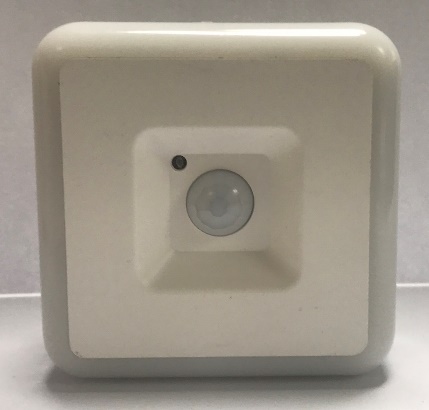